TOÁN 1
Tuần 24
Bài 52: Đo độ đài
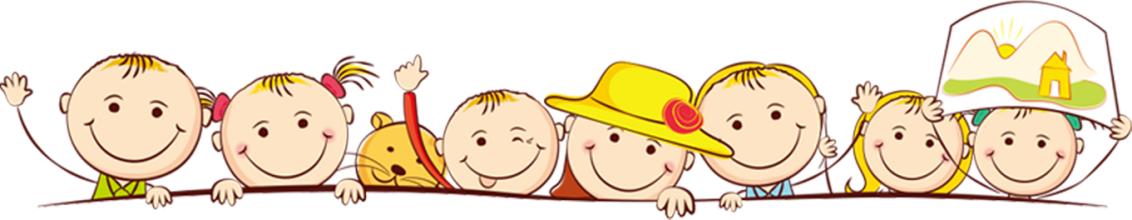 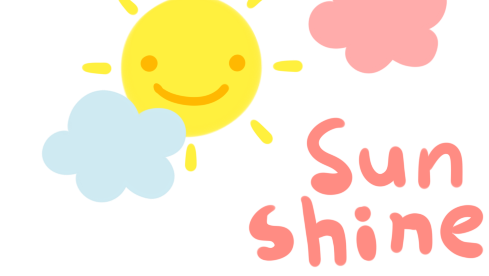 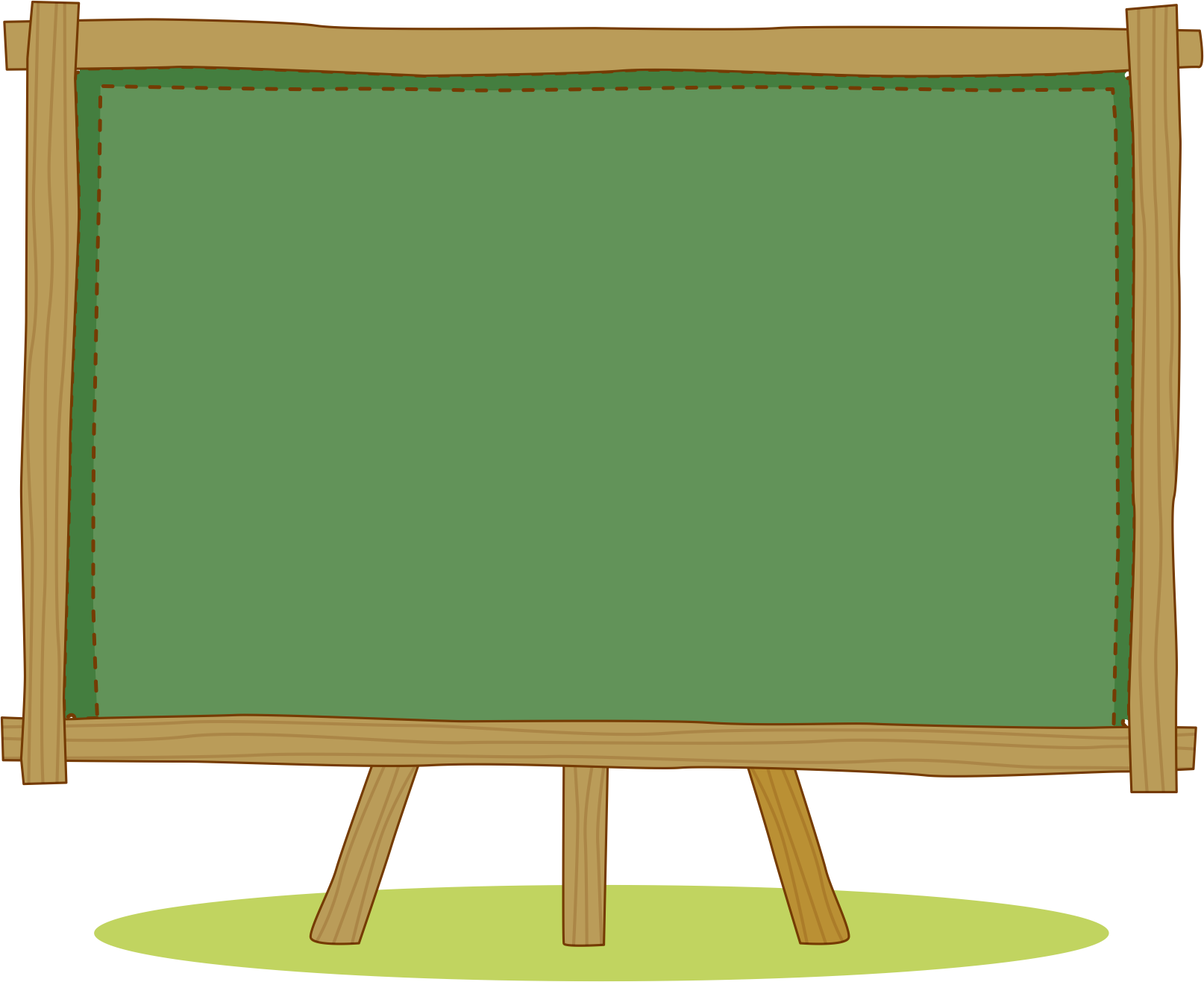 KHỞI ĐỘNG
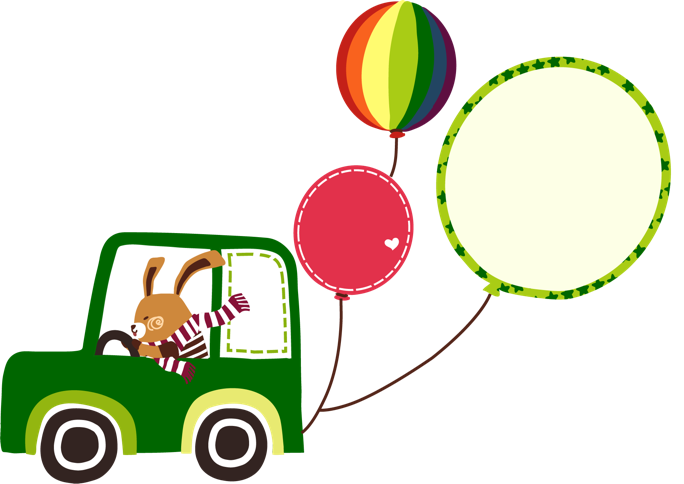 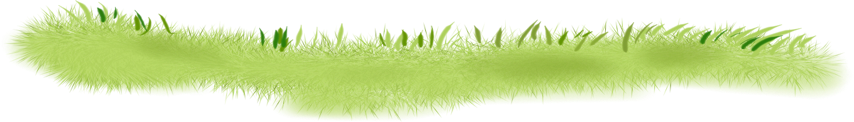 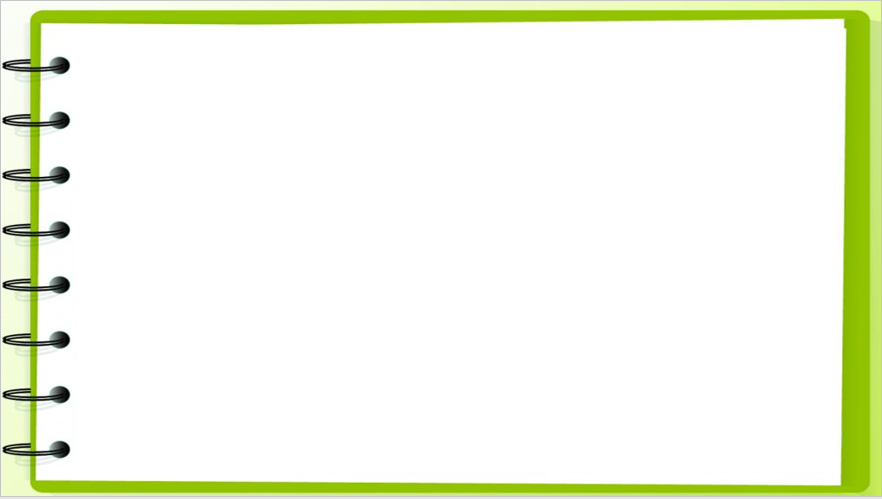 - Hãy quan sát tranh và chia sẻ với bạn xem các bạn trong tranh đang làm gì ?
- Ngoài gang tay, sải tay, bước chân, chúng ta có thể dùng cái gì để đo độ dài ?
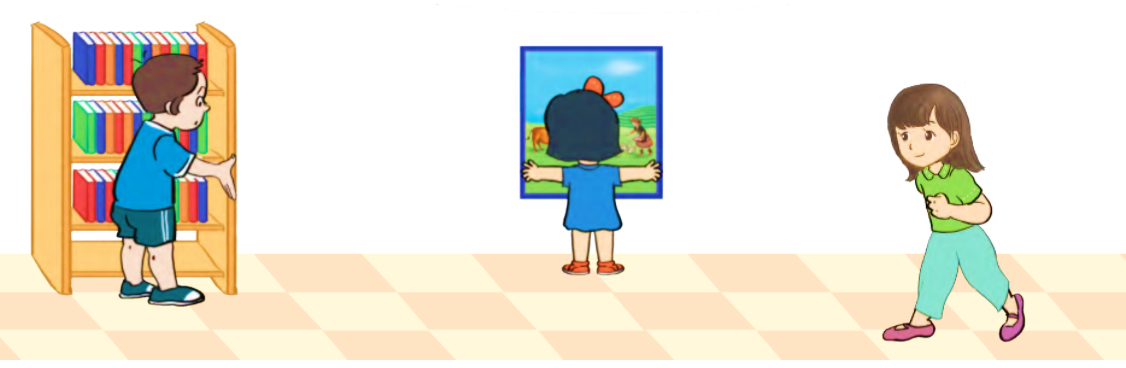 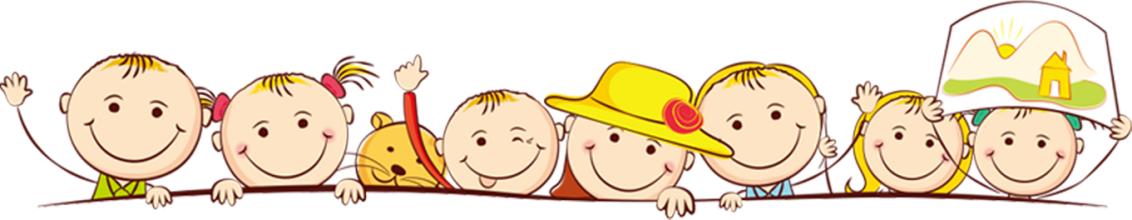 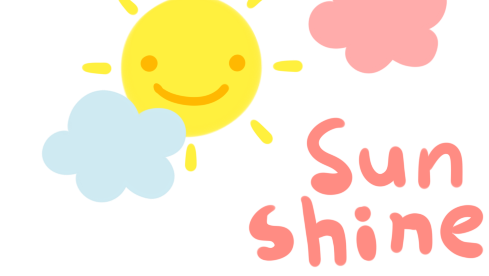 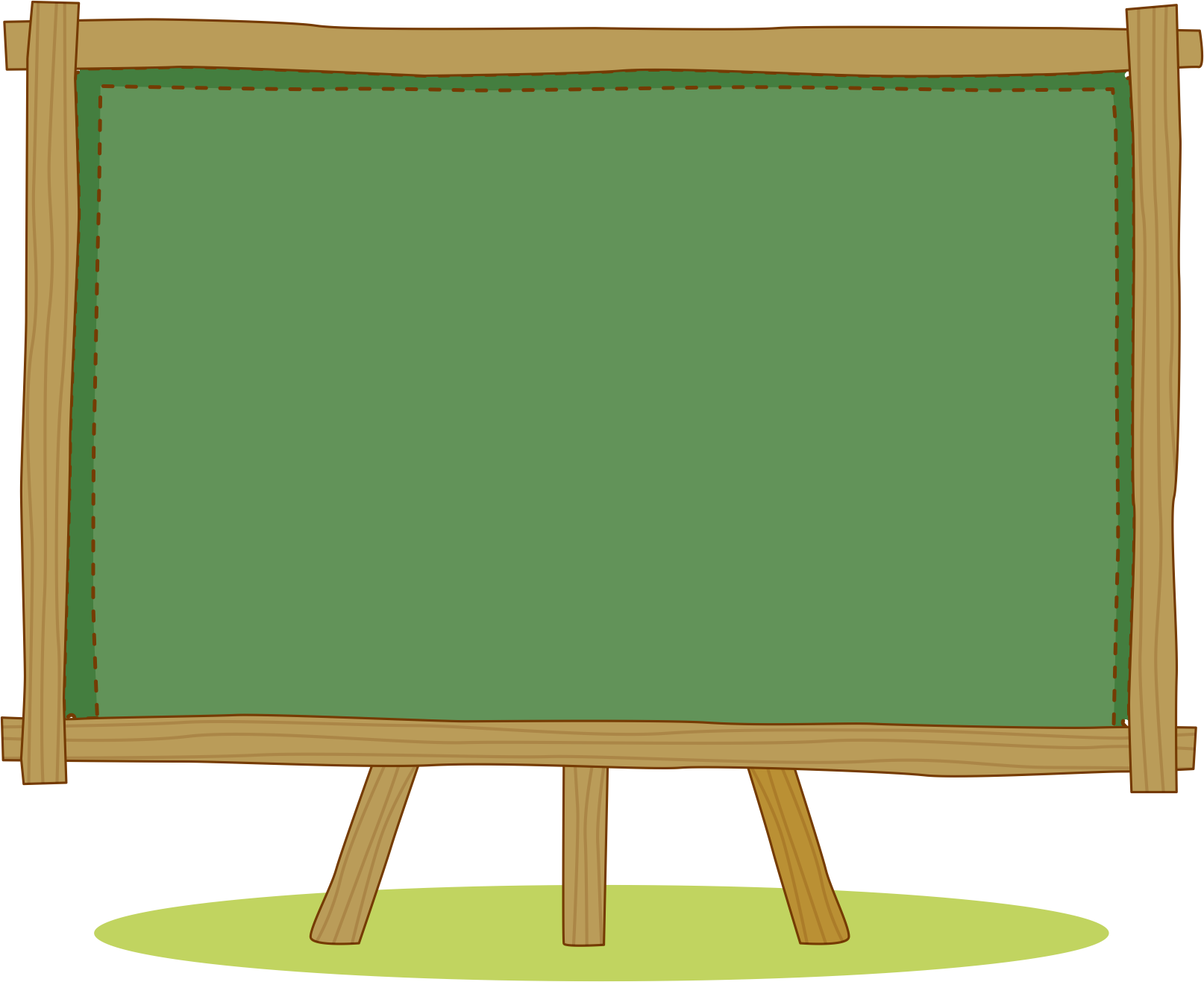 HÌNH THÀNH
 KIẾN THỨC
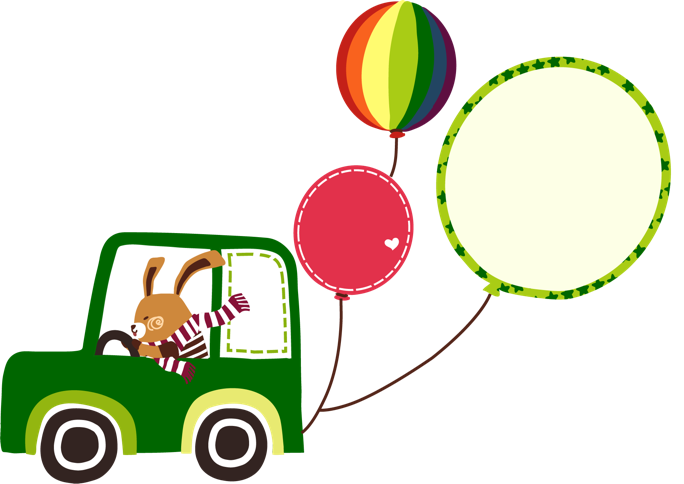 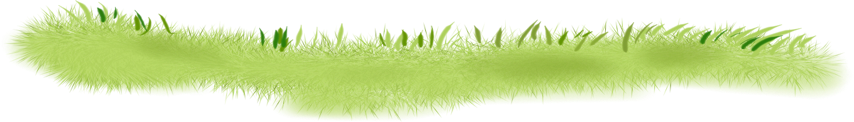 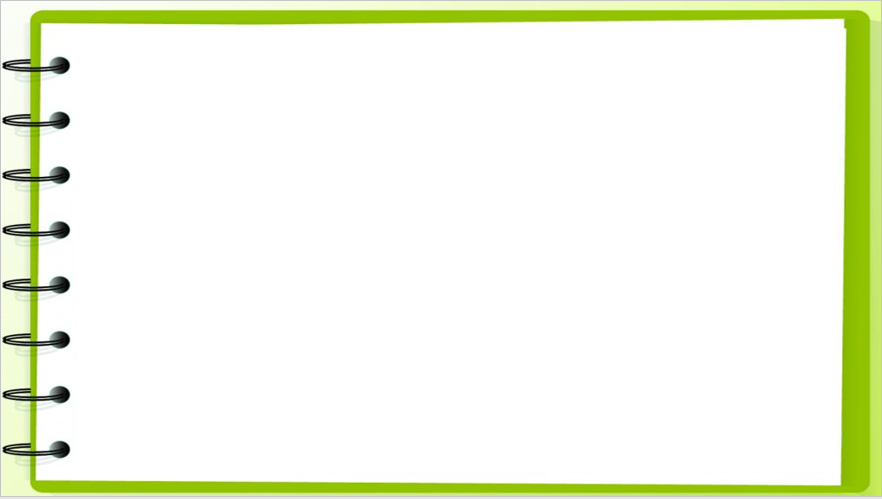 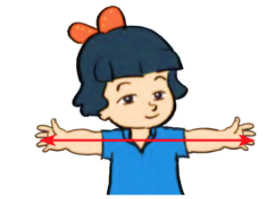 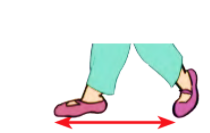 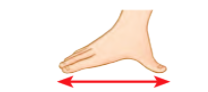 gang tay
sải tay
bước chân
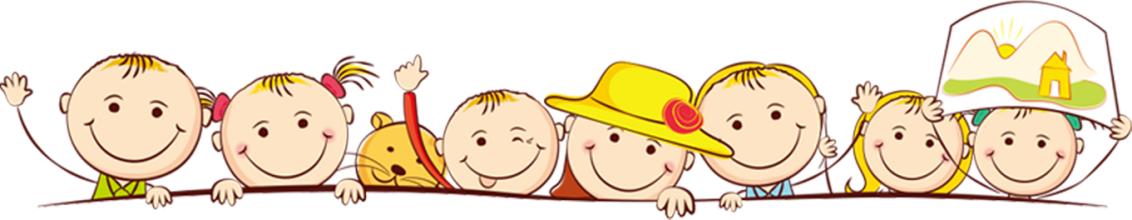 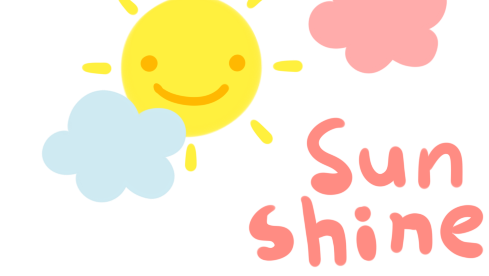 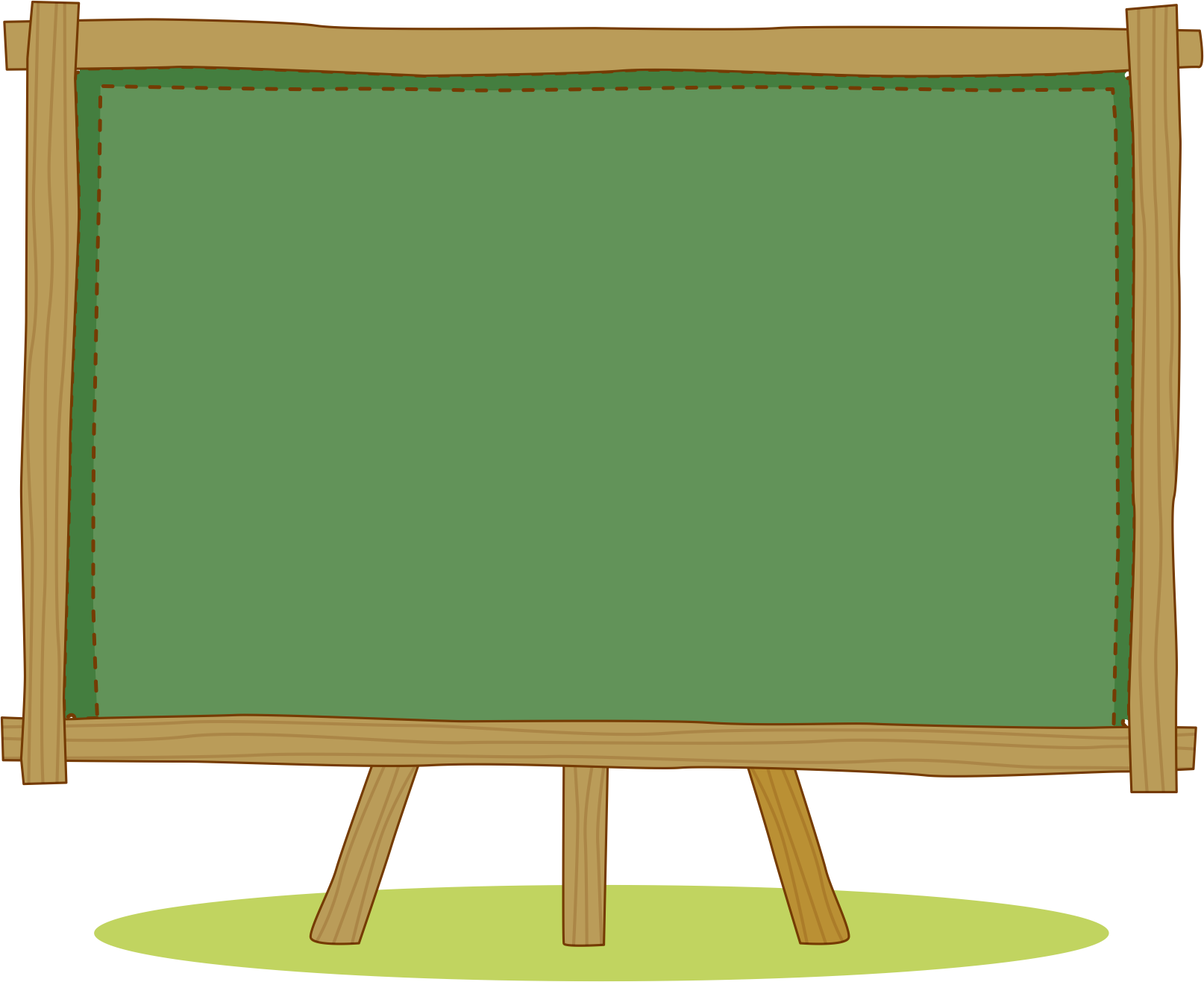 LUYỆN TẬP
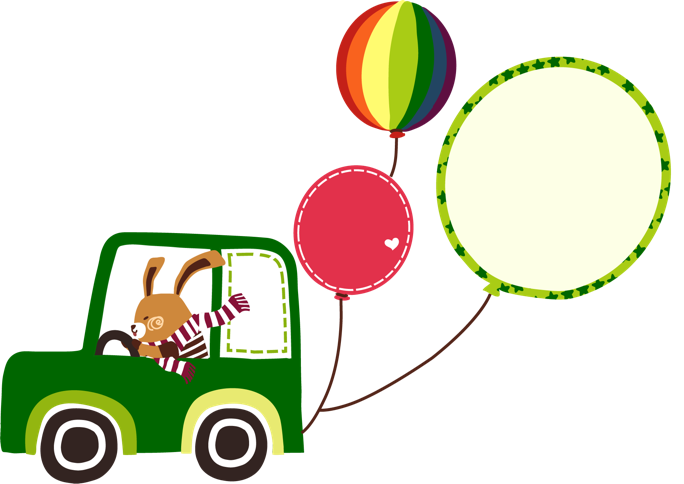 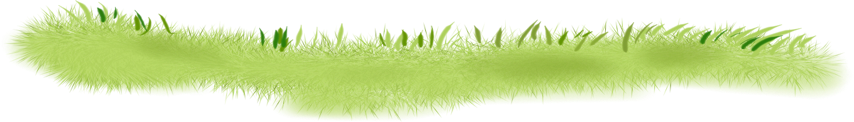 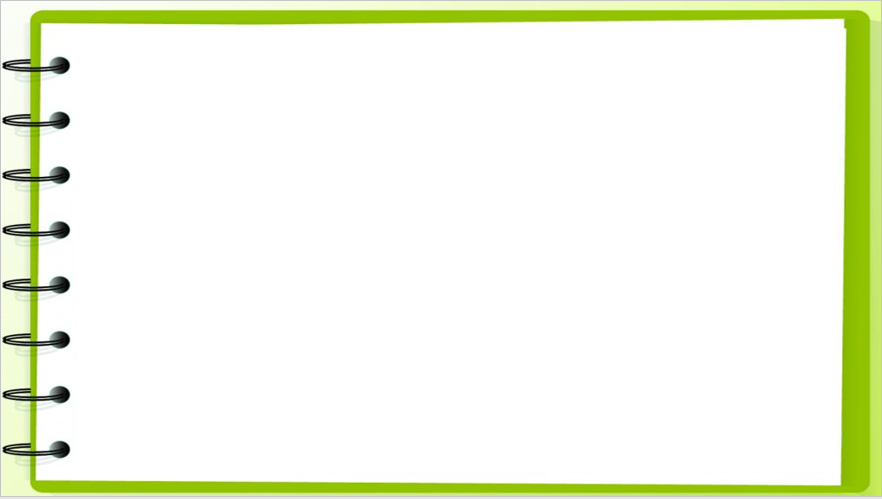 1
Thực hành đo độ dài rồi viết số thích hợp vào chỗ chấm:
a) Mặt bàn dài khoảng…… gang tay.
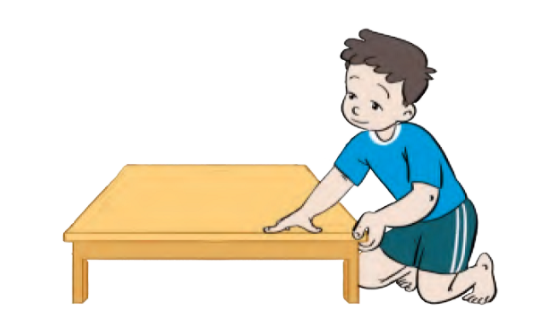 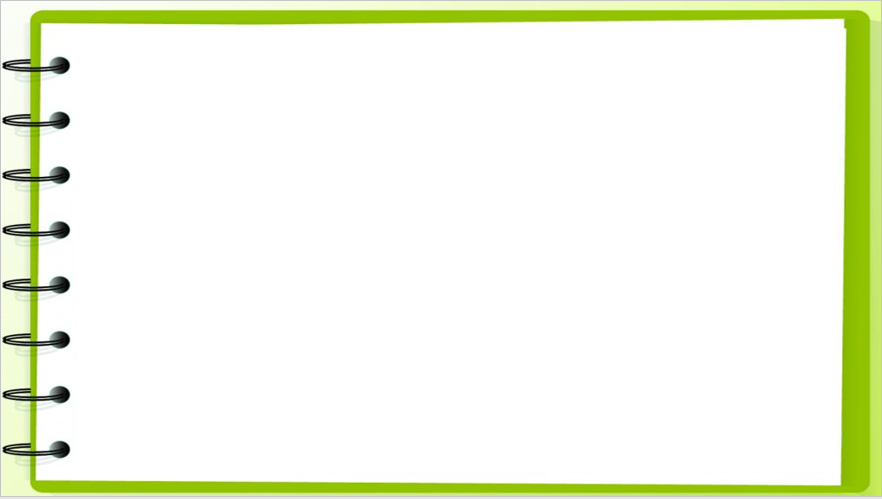 b) Lớp em rộng khoảng …… bước chân.
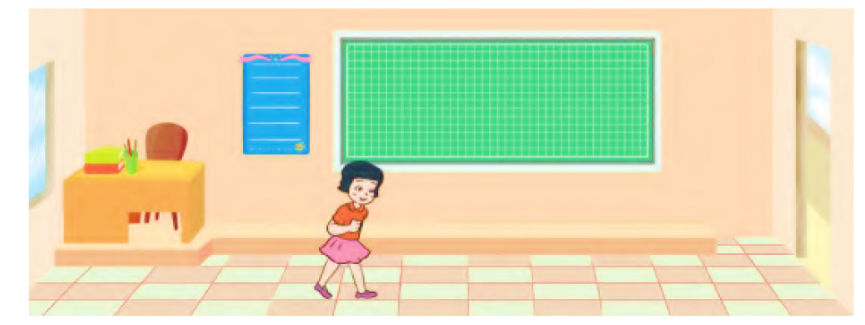 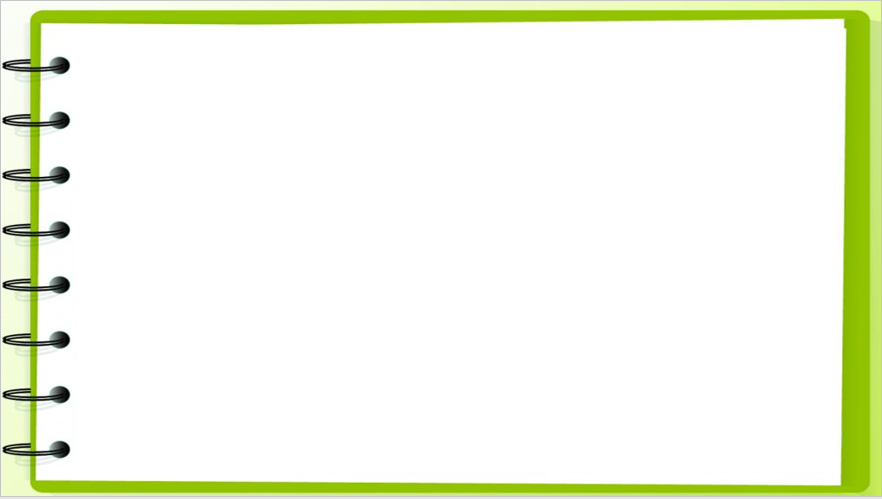 c) Bảng lớp dài khoảng ….. sải tay.
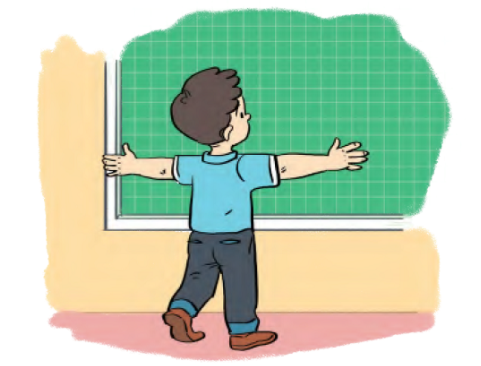 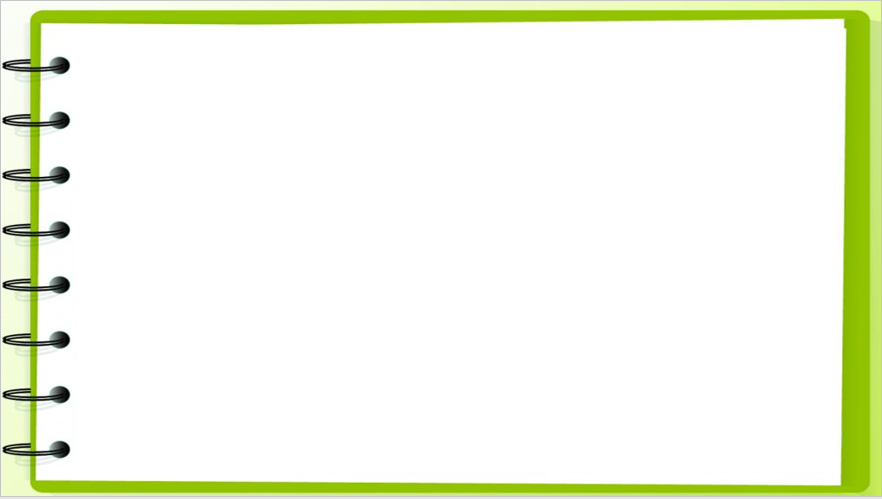 d)  Chiếc ghế cao khoảng ….. que tính.
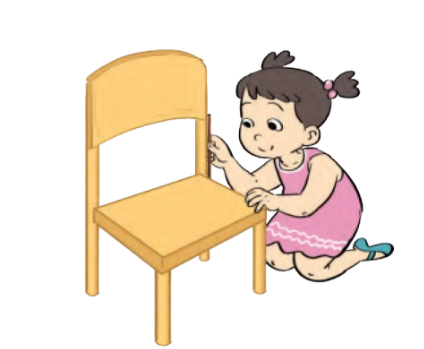 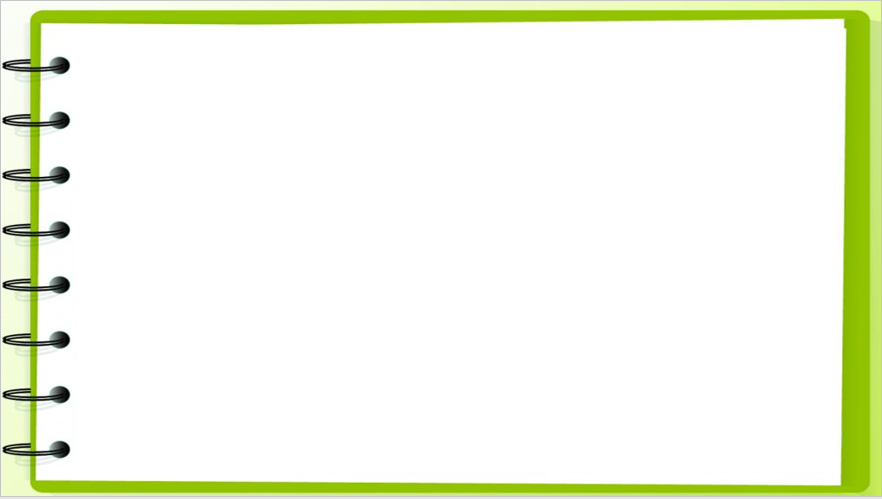 2
Số ?
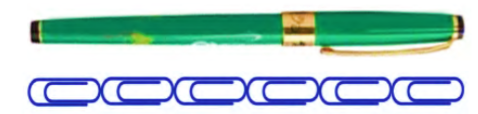 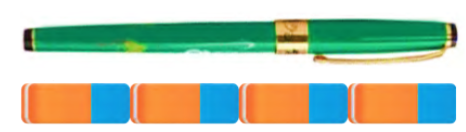 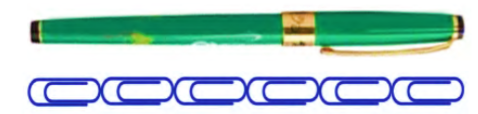 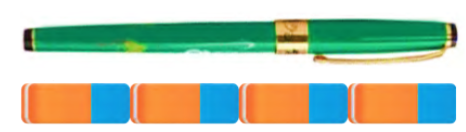 Chiếc bút dài
6
?
Chiếc bút dài
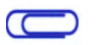 4
?
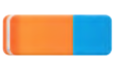 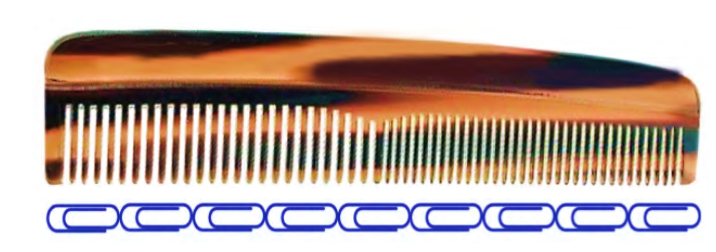 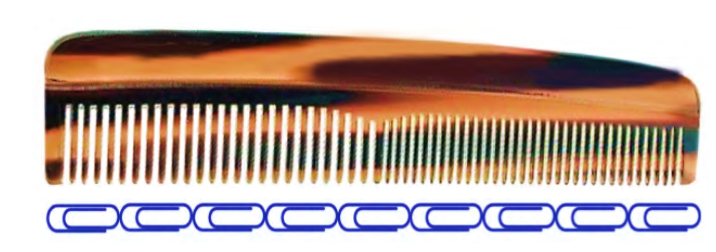 Chiếc lược dài
9
?
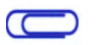 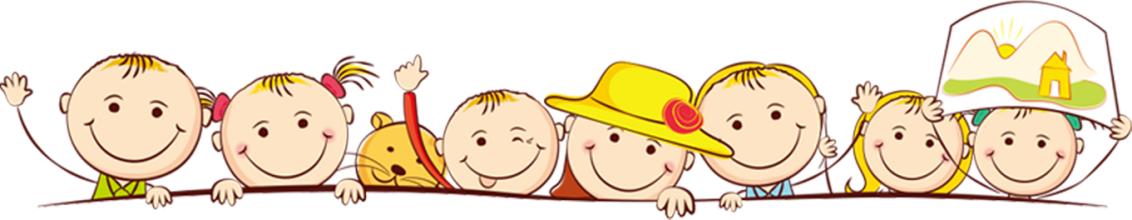 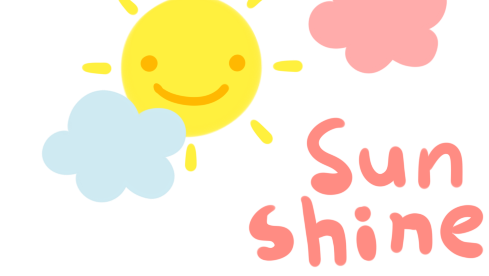 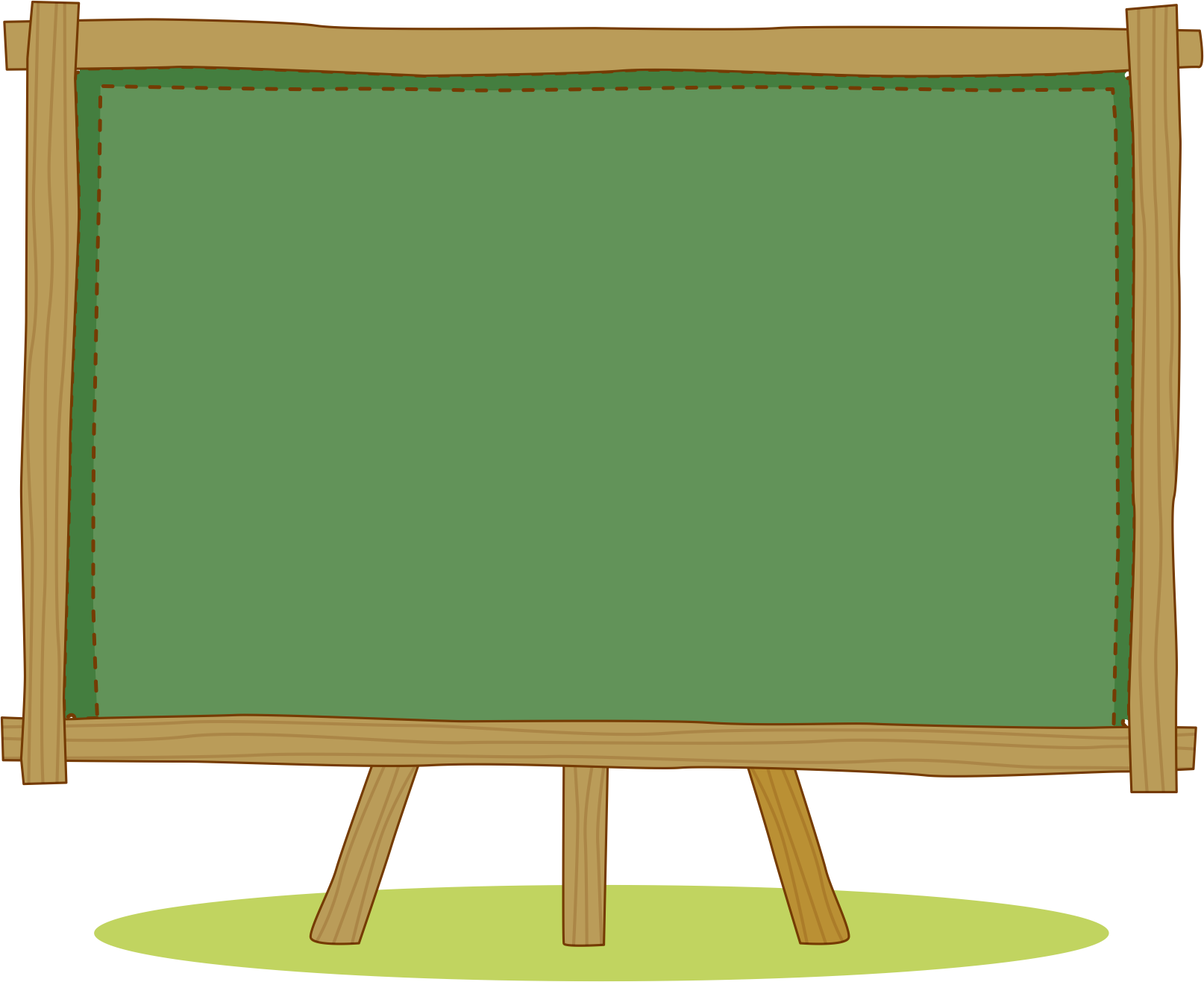 VẬN DỤNG
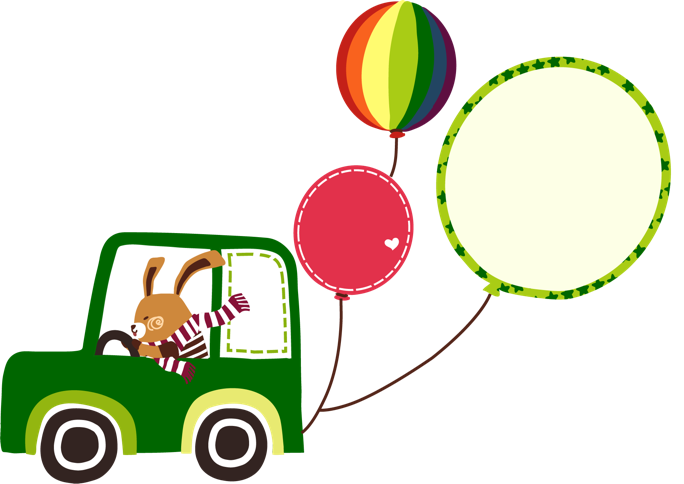 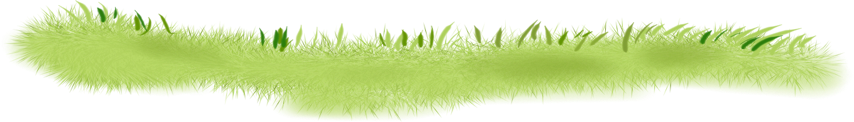 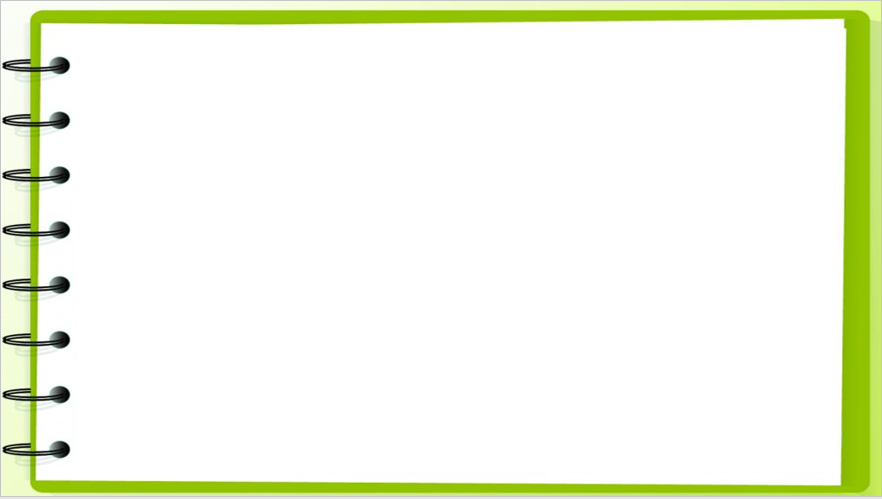 3
Xem tranh rồi trả lời câu hỏi :
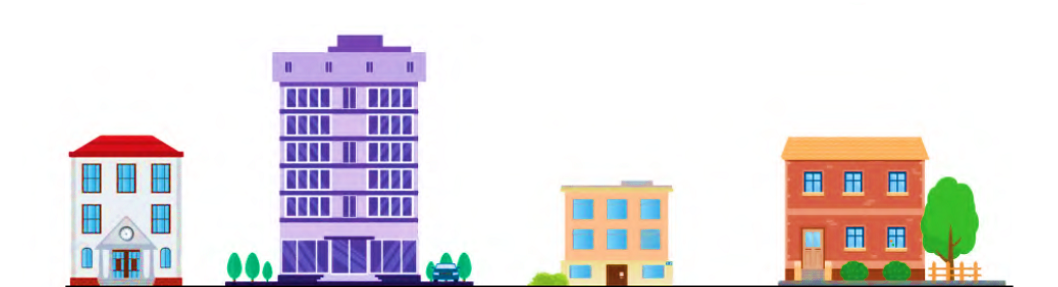 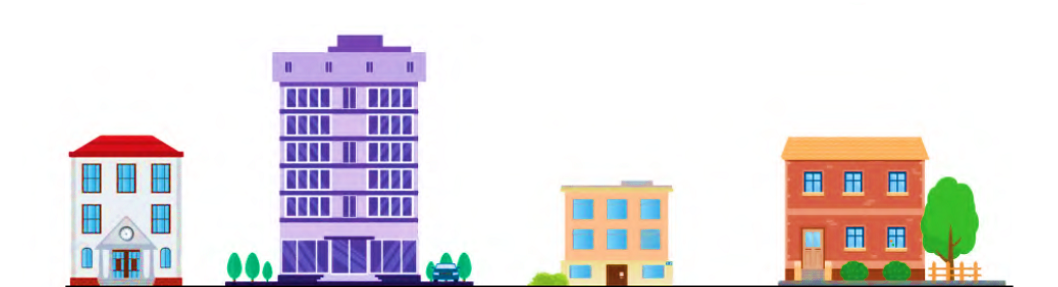 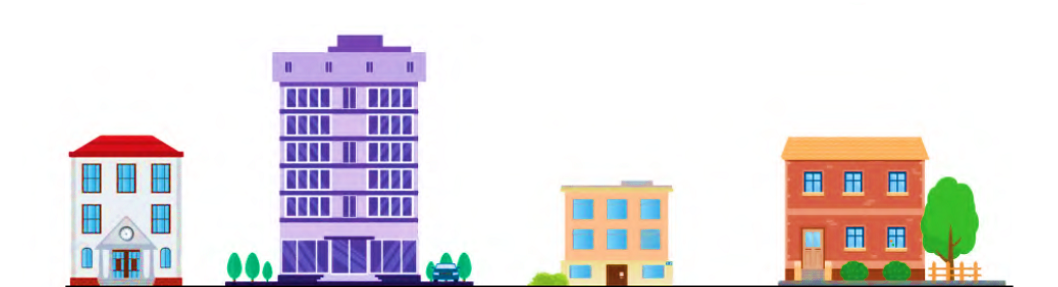 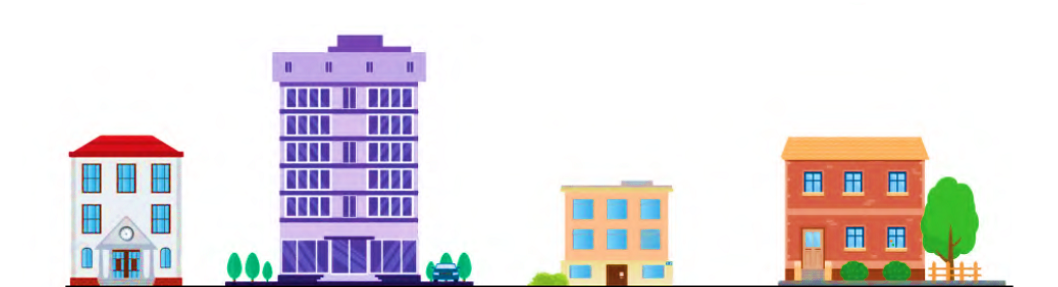 A
B
C
D
B
C
- Tòa nhà nào cao nhất …….
- Tòa nhà nào thấp nhất ……
- Hai tòa nhà nào cao bằng nhau ………
- Tòa nhà A thấp hơn tòa nhà nào ……
A, D
B
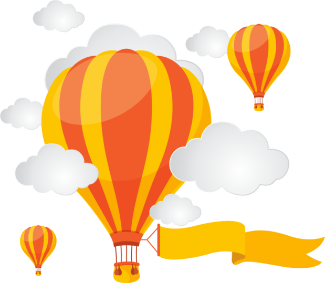 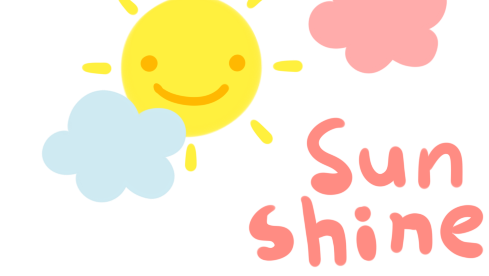 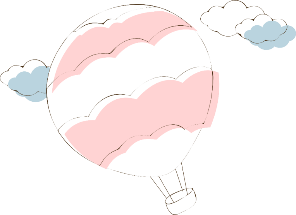 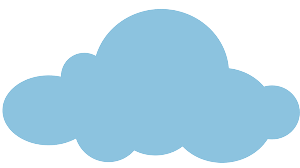 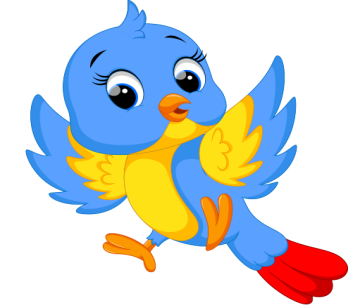 Tạm biệt và hẹn gặp lại!
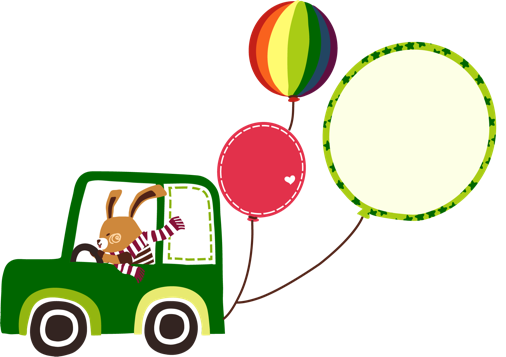 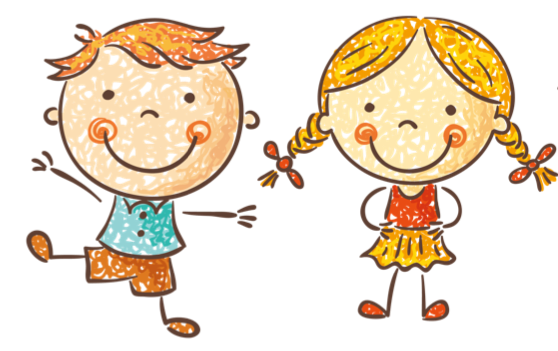 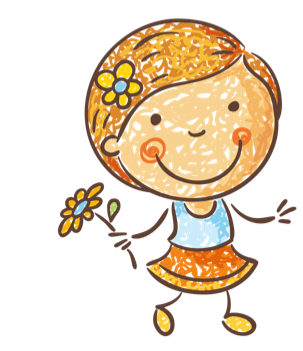 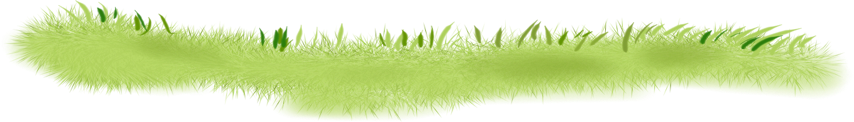